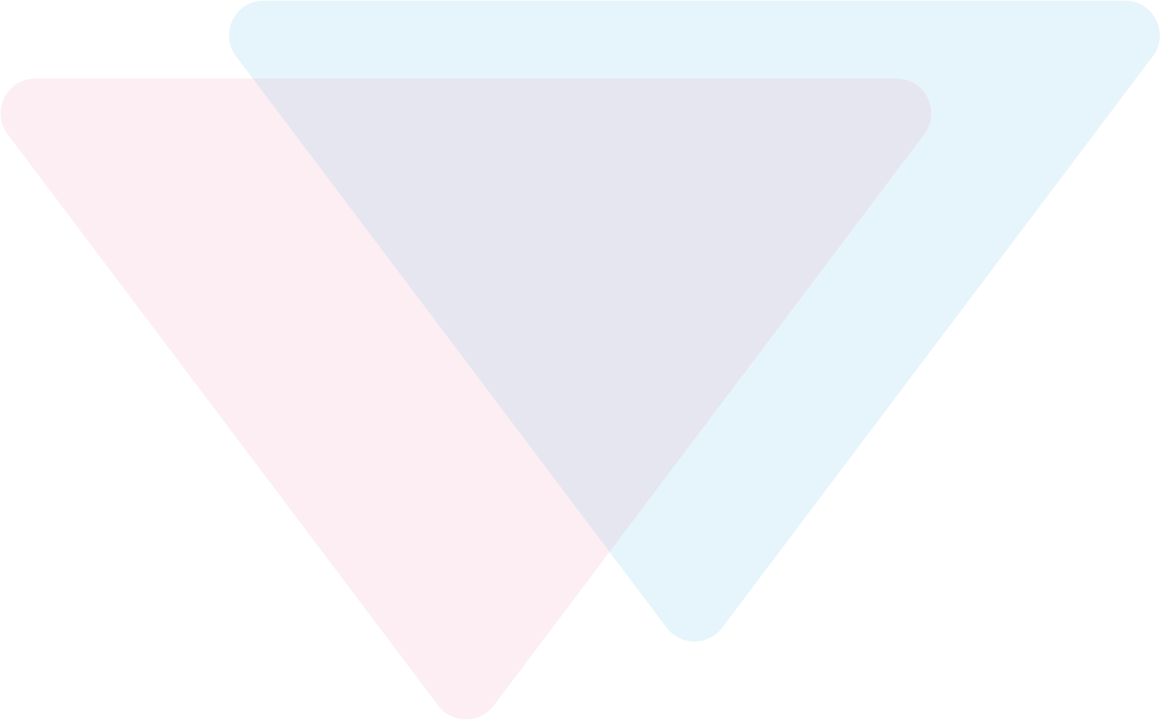 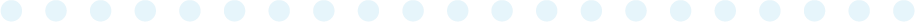 EMPLOYEE
INCIDENT REPORT
Reported by:
Title / role:
Date of report:
Incident No:
EMPLOYEE INCIDENT INFORMATION
Employee name:
Employee title / role
Date of incident:
Time of incident:
Location:
Specific area of location:
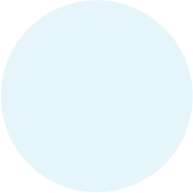 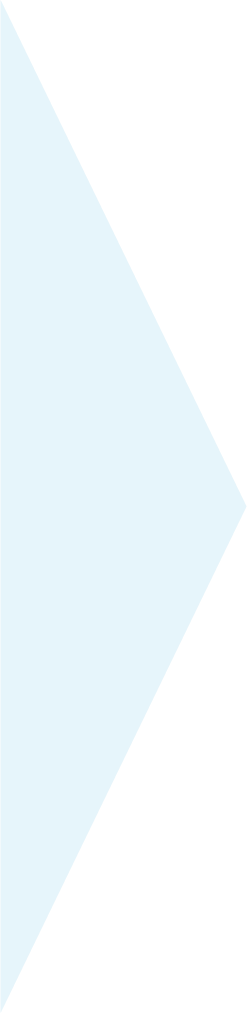 Additional person(s) involved:
Witnesses:
Incident description including any events leading to or immediately following the incident
Employee explanation of events / circumstances:
Resulting action executed, planned, or recommended:
Employee name:
Reporting staff name:
HR REP name:
Reporting staff signature:
Employee signature:
Date:
HR REP signature:
Date:
Date:
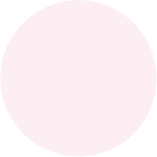 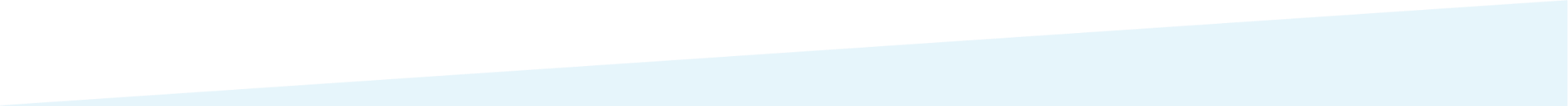